1. Comunicat de presă
Psihiatria bazată pe dovezi. Sisteme specifice de asistență în psihiatrie
DRG-UL – Modalitate inadecvată de evaluare a activității medicale în unitățile spitalicești de psihiatrie
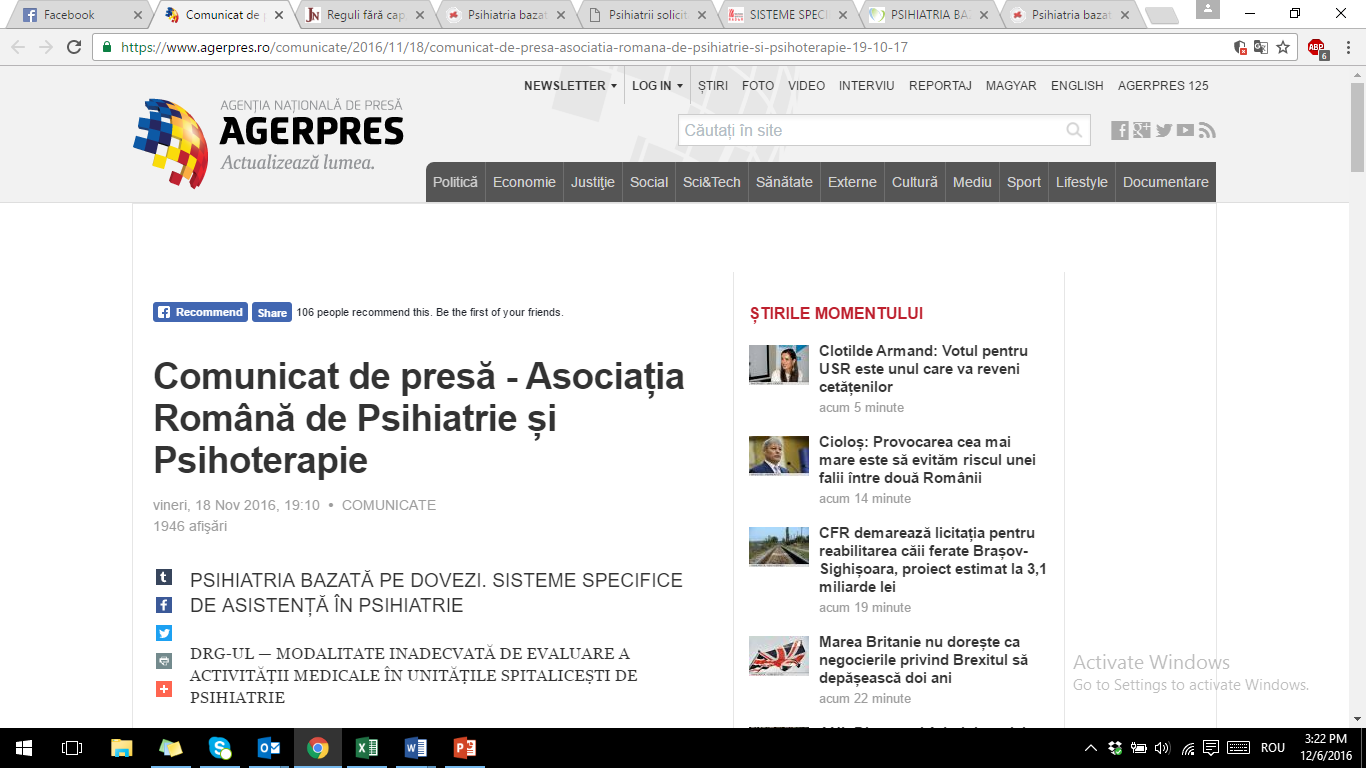 Website: Agerpres.ro
Data: 18.11.2016
Titlu: Comunicat de presă - Asociația Română de 
Psihiatrie și PsihoterapieVizitatori/articol: 1946
Exclusiv
Website: Cugetliber.ro
Data: 18.11.2016
Titlu: Zece ani şi miliarde de dolari, pentru un medicament
Vizitatori/articol: 
Exclusiv
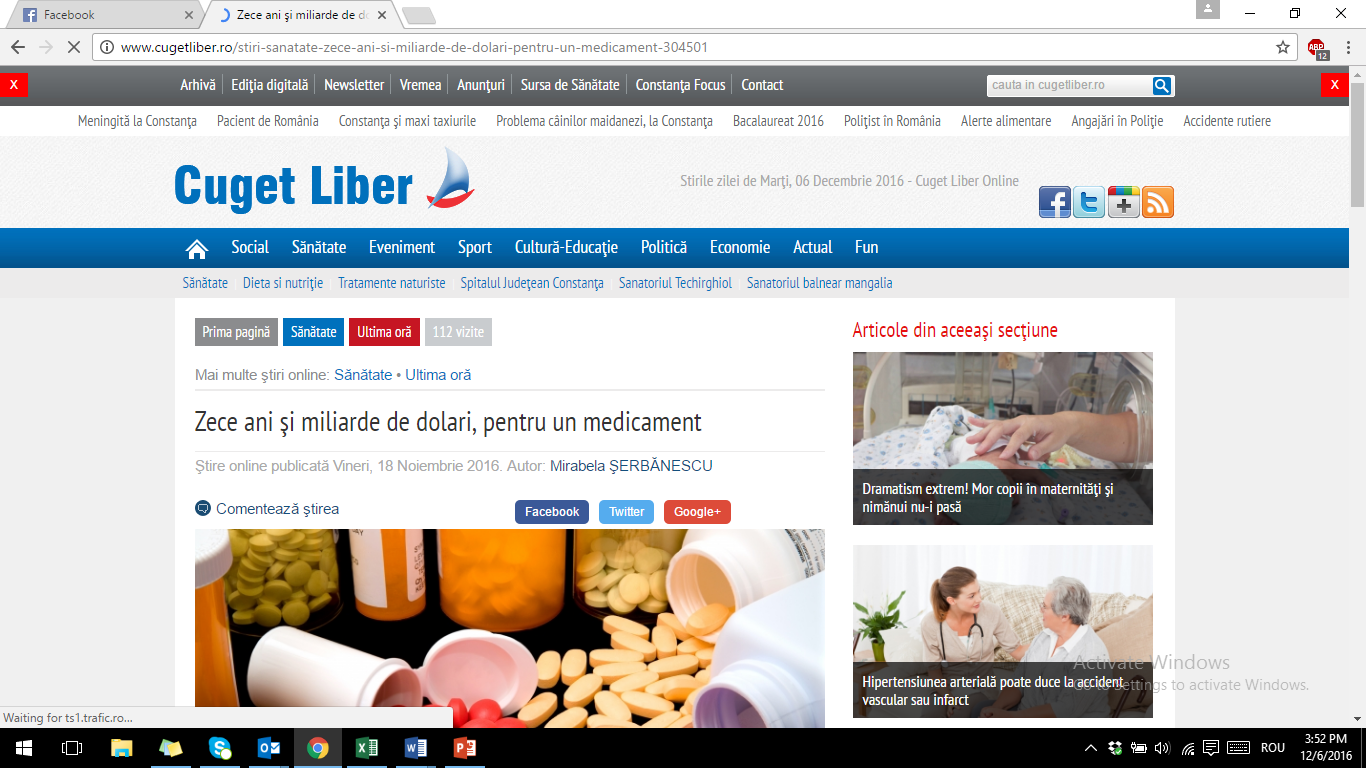 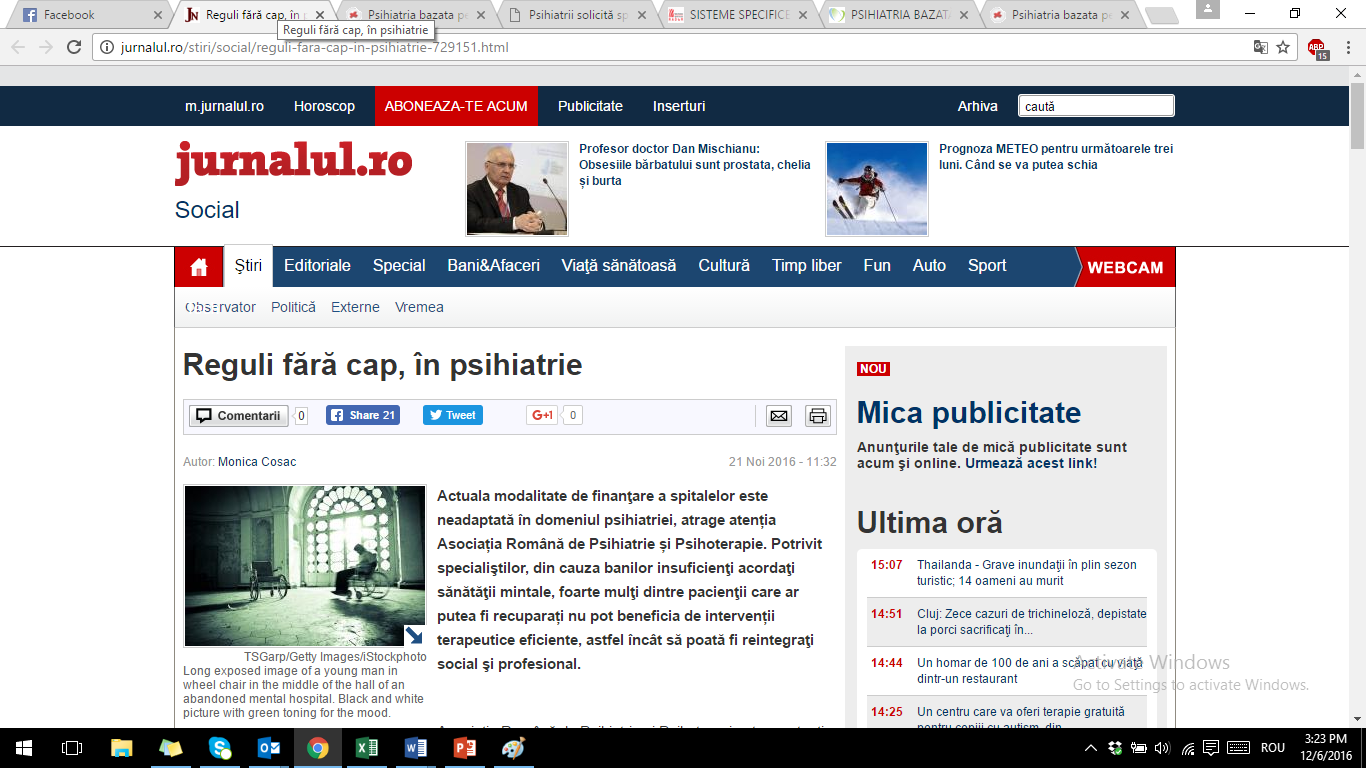 Website: Jurnalul.ro
Data: 21.11.2016
Titlu: Reguli fără cap, în
 psihiatrie
Vizitatori/articol: 
Exclusiv
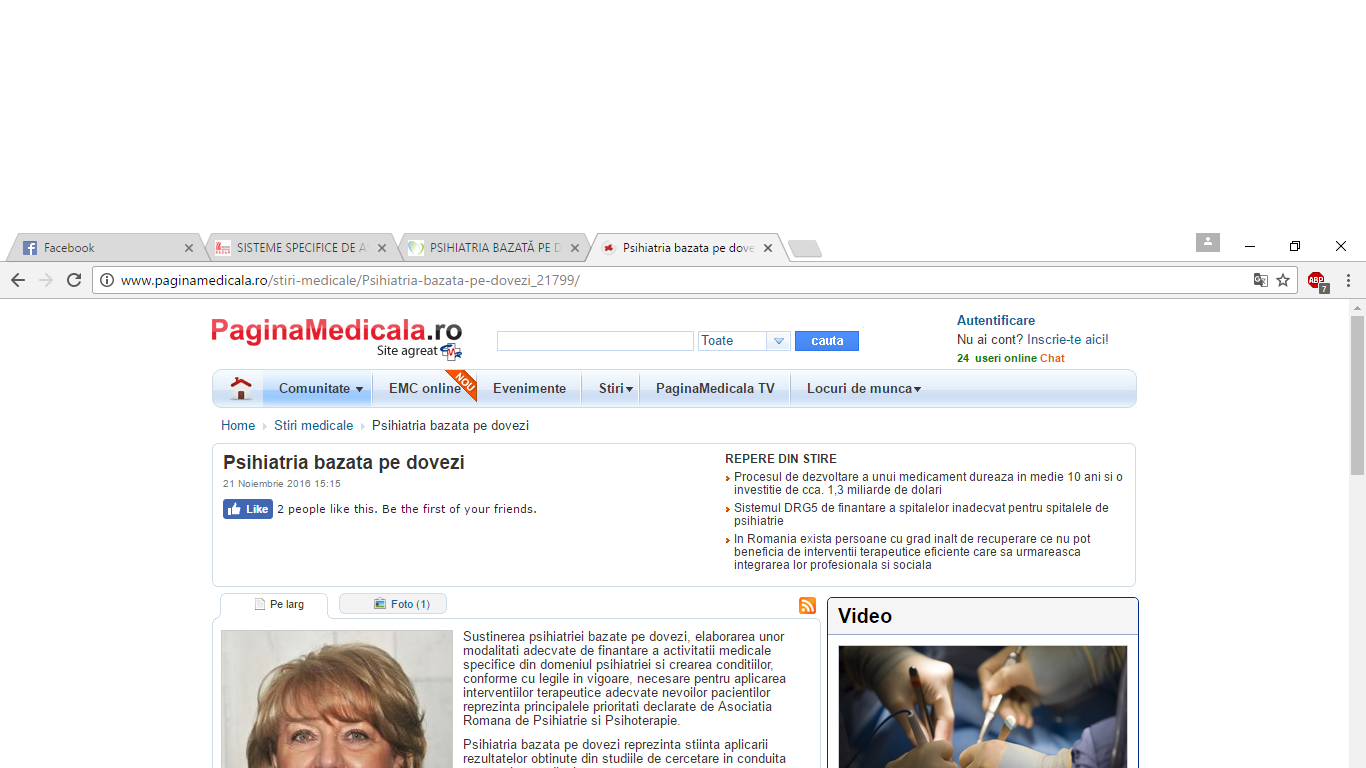 Website: Paginamedicala.ro
Data: 21.11.2016
Titlu: Psihiatria bazata pe 
dovezi
Vizitatori/articol: 198
Exclusiv
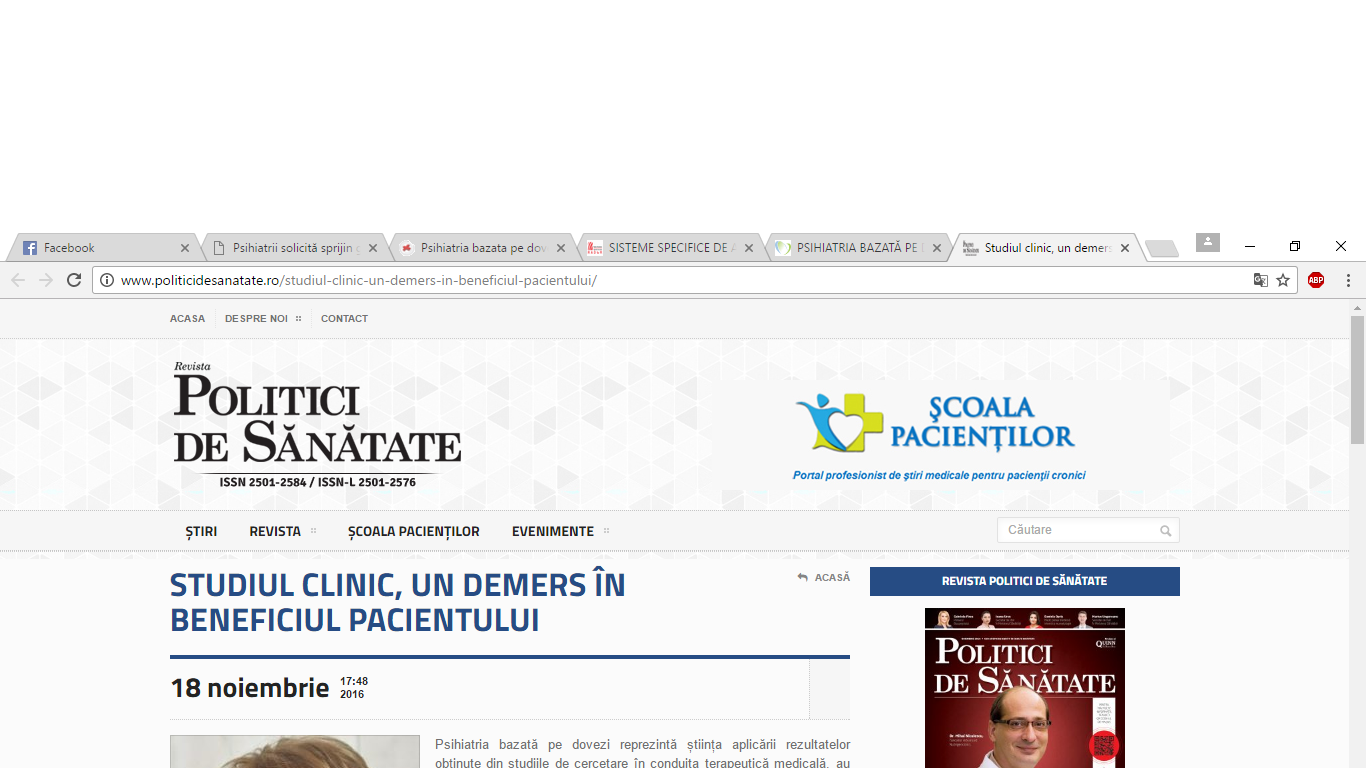 Website: Politicidesanatate.ro
Data: 18.11.2016
Titlu: Studiul clinic, un demers în beneficiul pacientului
Vizitatori/articol: 
Exclusiv
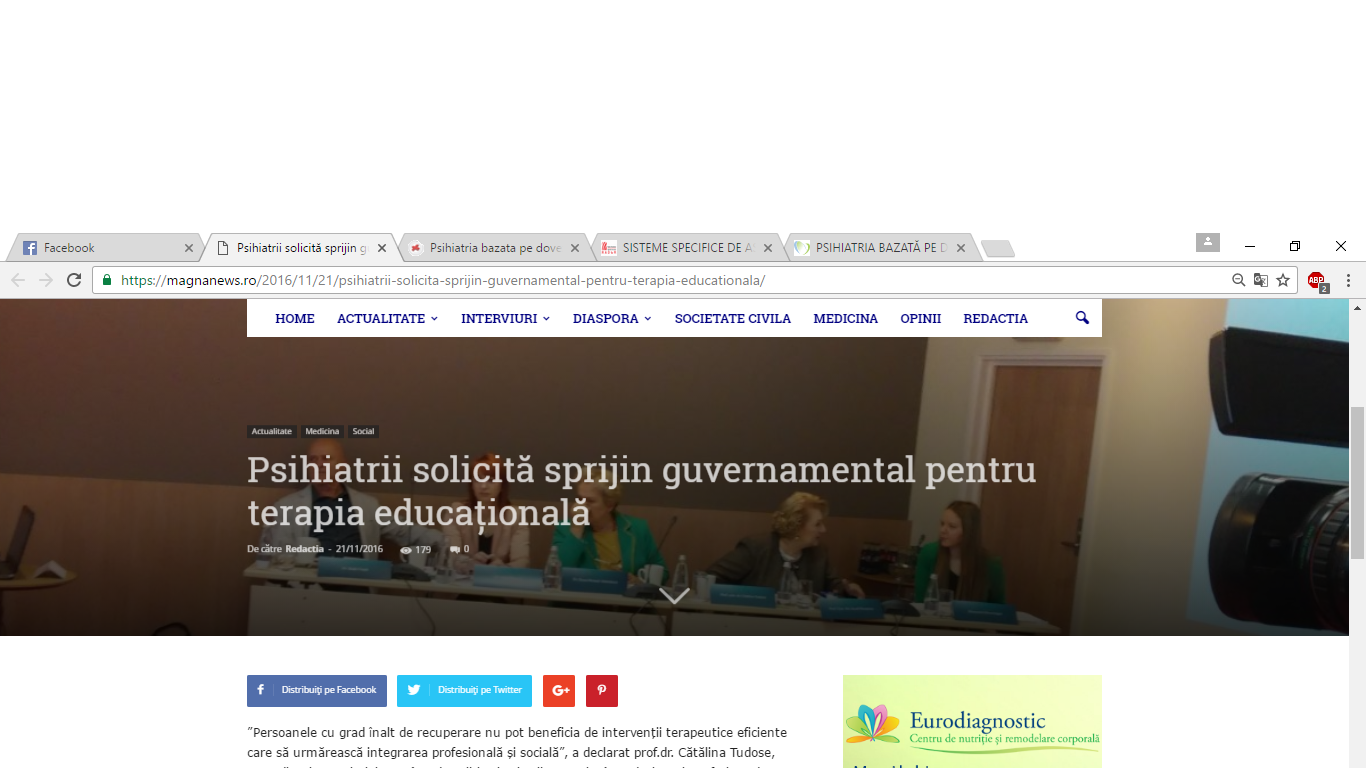 Website: Magnanews.ro
Data: 21.11.2016
Titlu: Psihiatrii solicită sprijin guvernamental pentru terapia educațională
Vizitatori/articol: 179
Exclusiv
Website: Rador.ro
Data: 18.11.2016
Titlu: Sisteme specifice de asistență în psihiatrie
DRG-UL – Modalitate inadecvată de evaluare a activității medicale în
 unitățile spitalicești de psihiatrie
Vizitatori/articol: 
Exclusiv
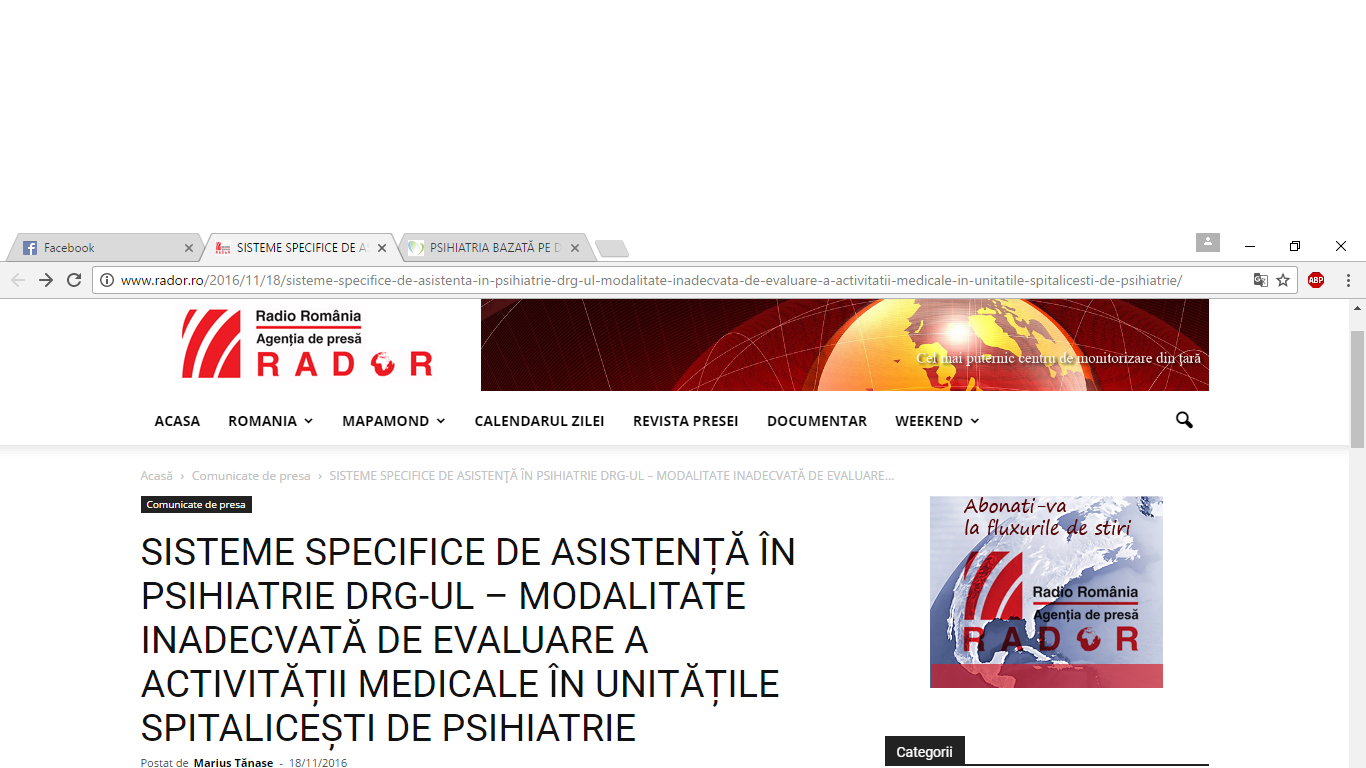 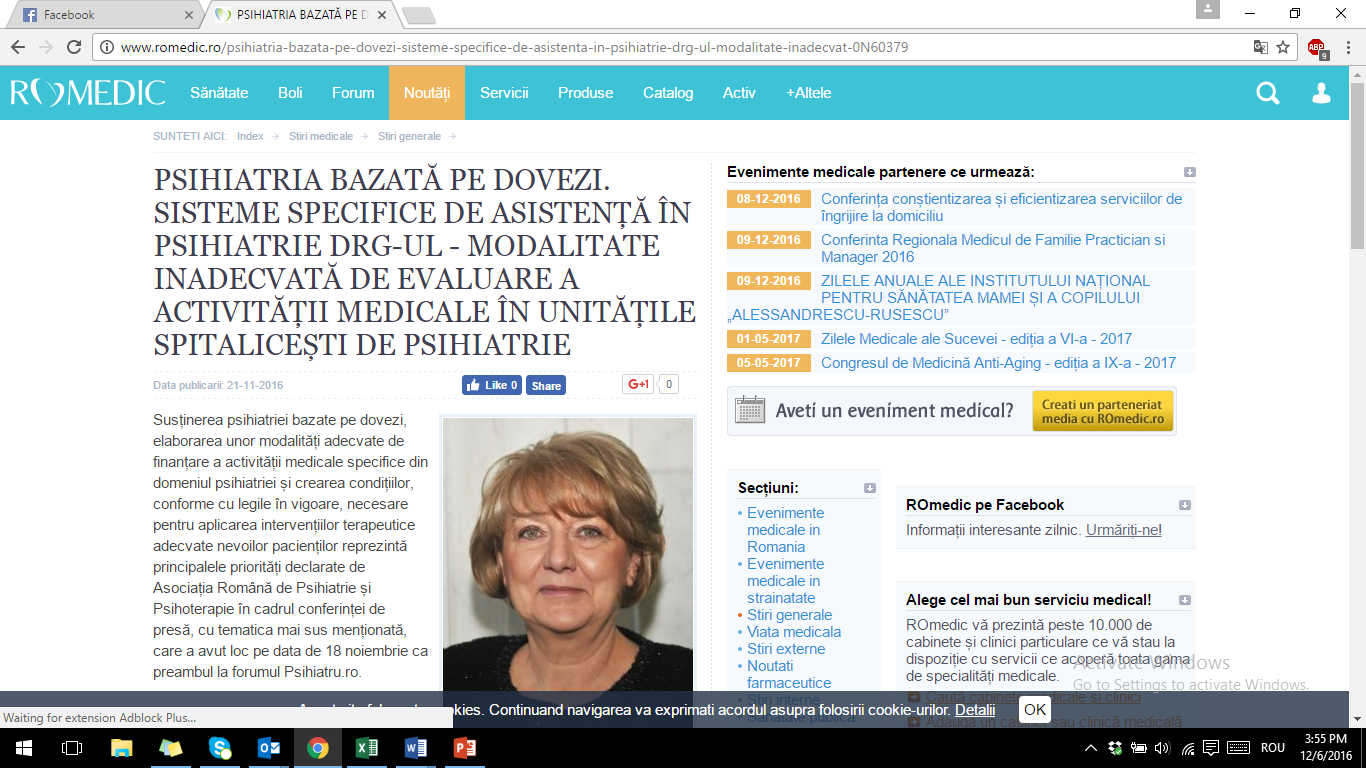 Website: Romedic.ro
Data: 21.11.2016
Titlu: Sisteme specifice de 
asistență în psihiatrie. 
DRG-UL – Modalitate
 inadecvată de
evaluare a activității 
medicale în unitățile 
spitalicești de psihiatrie
Vizitatori/articol: 36
Exclusiv
Website: Tophospitals.ro
Data: 21.11.2016
Titlu: Studiile clinice nu sunt periculoase pentru pacienți
Vizitatori/articol: 13
Exclusiv
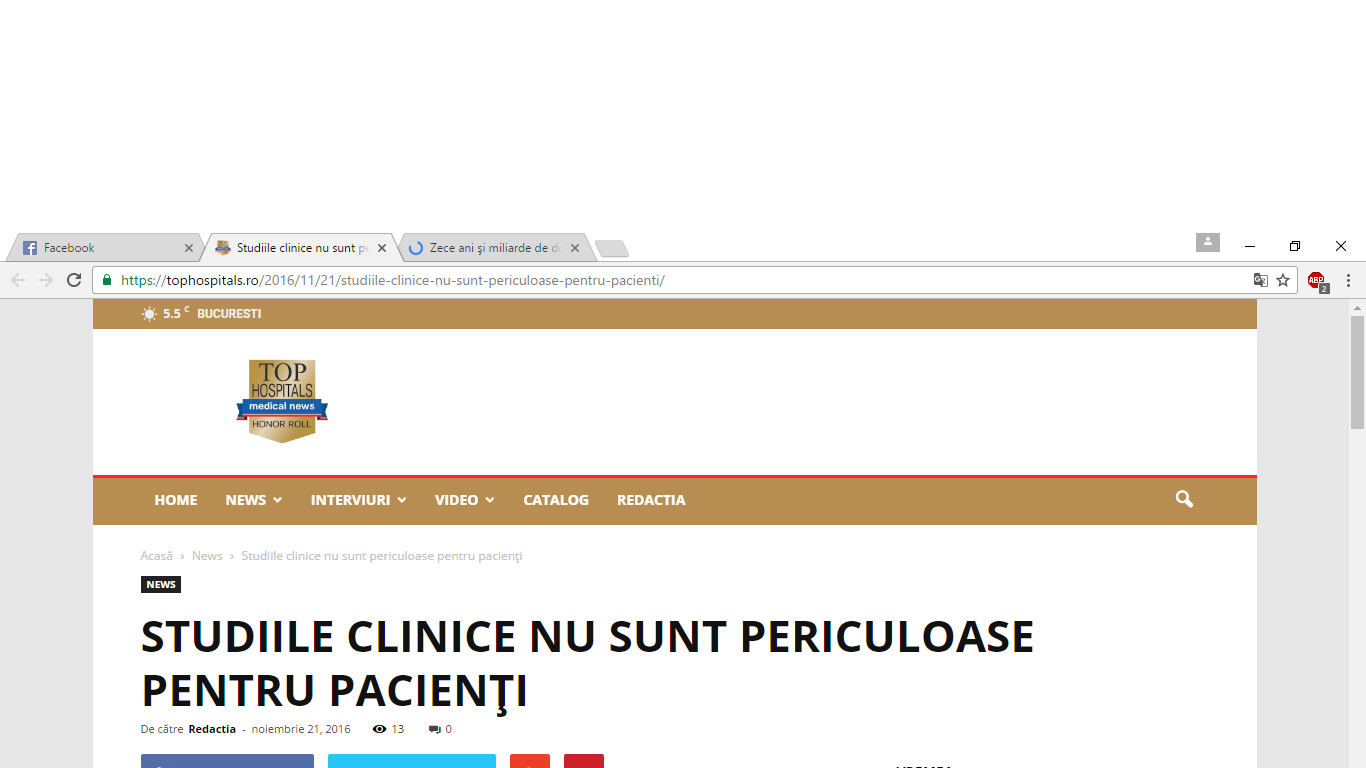 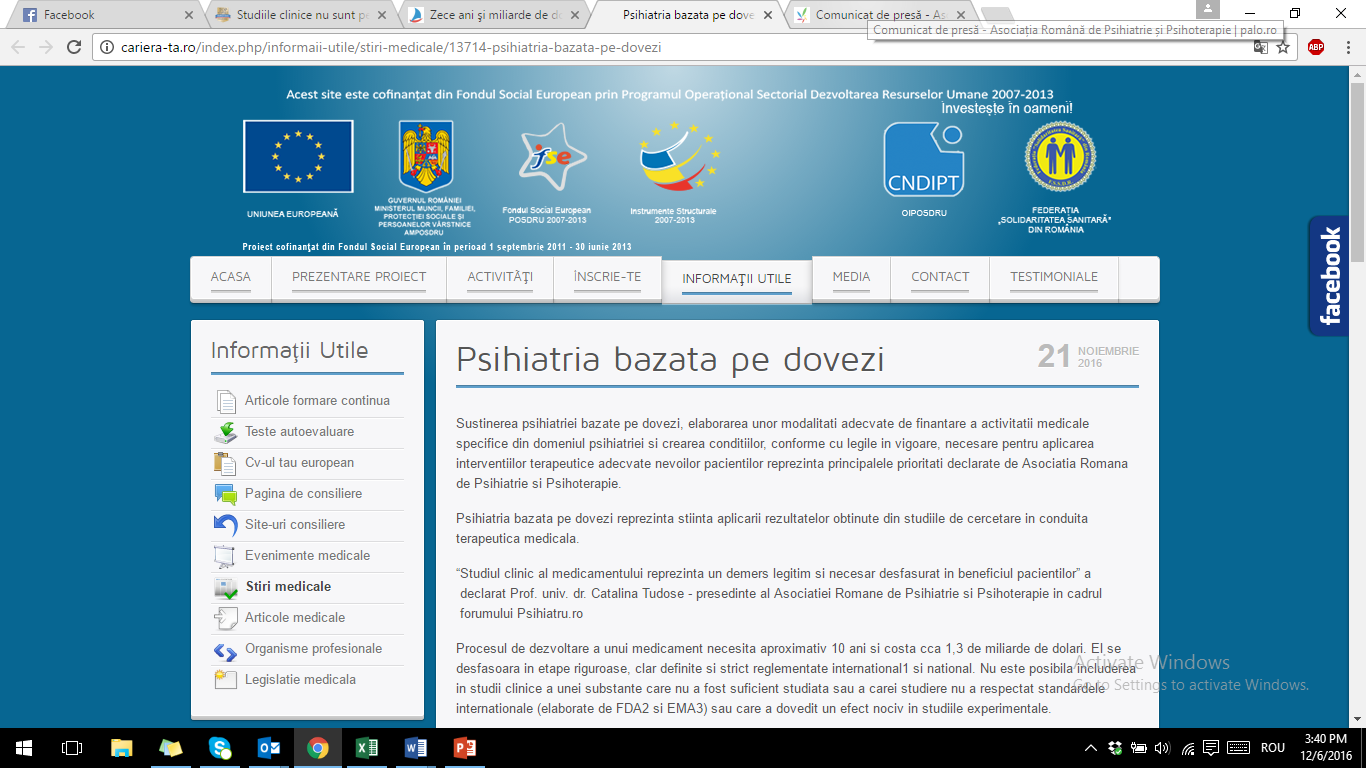 PRELUĂRI
Cariera-ta.ro - Psihiatria bazată
 pe dovezi
2. Palo.ro - Comunicat de presă –
 Asociația Română de Psihiatrie și Psihoterapie
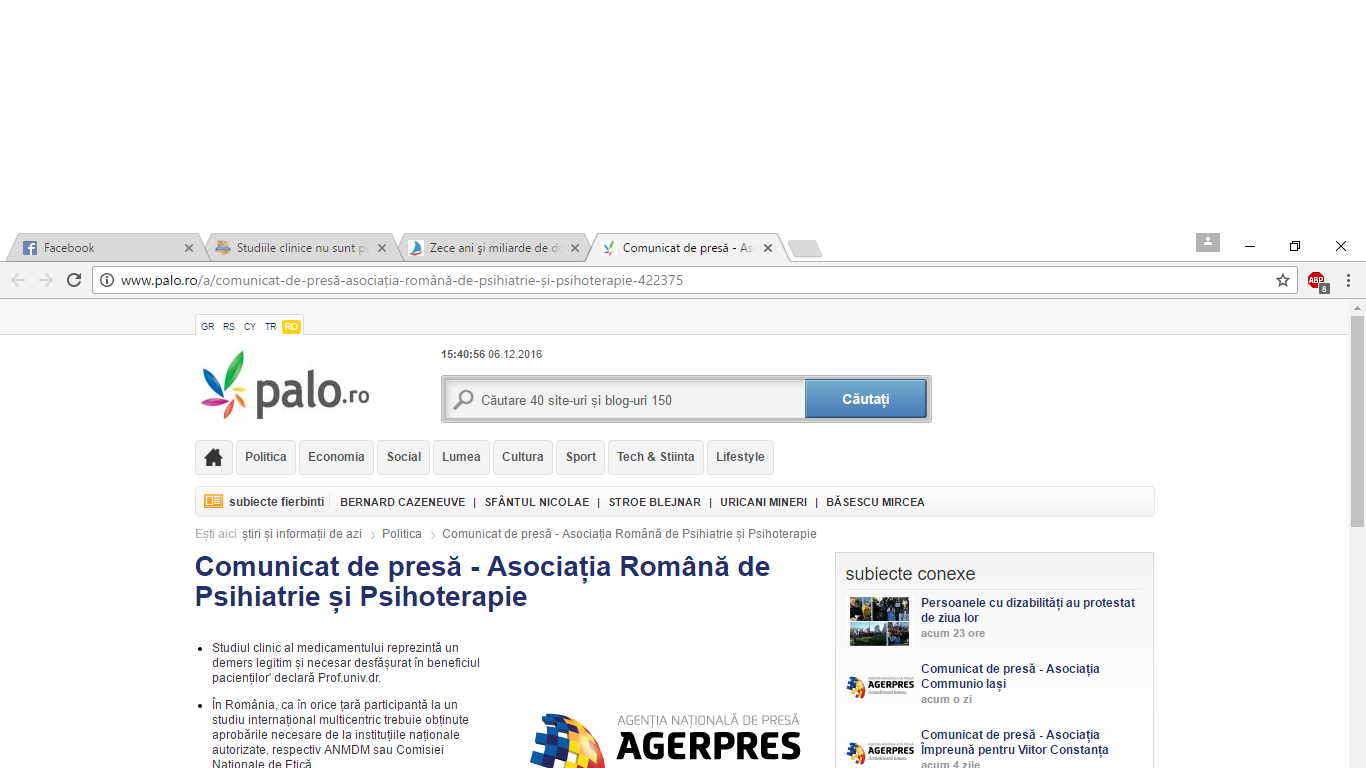 VĂ MULȚUMIM!